Classroom Objects
Crossword
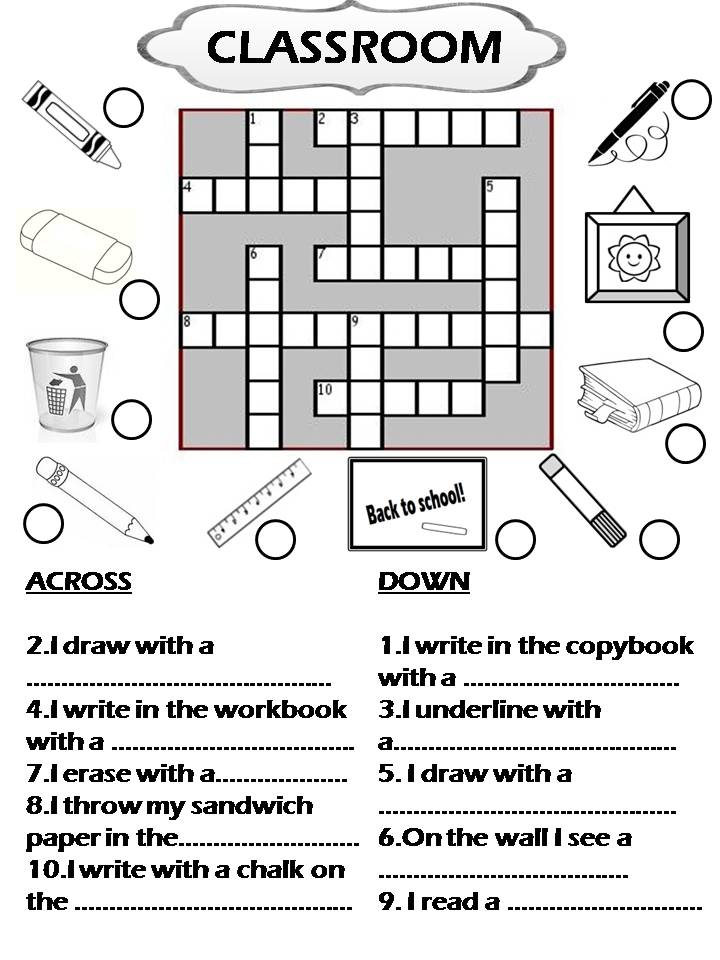 Use the pictures to solve the crossword.
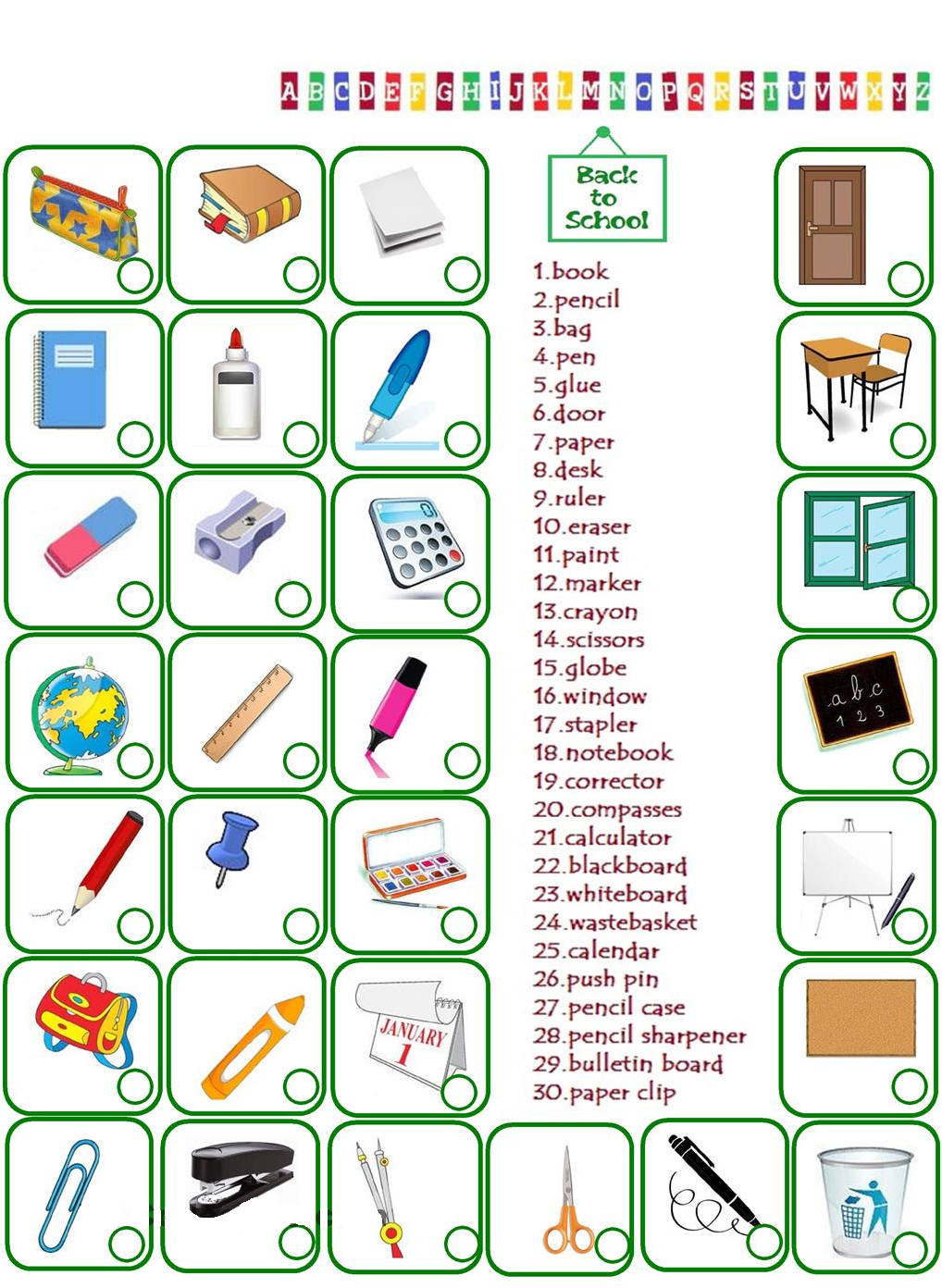 Match the items
Write the correct number
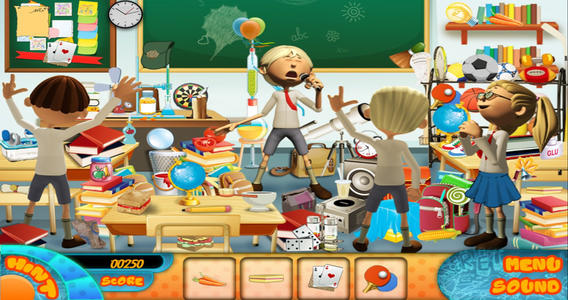 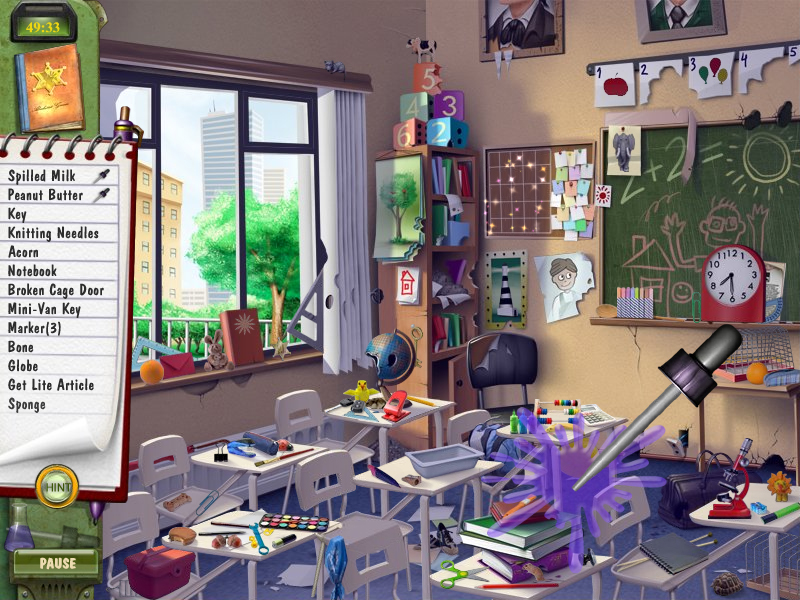 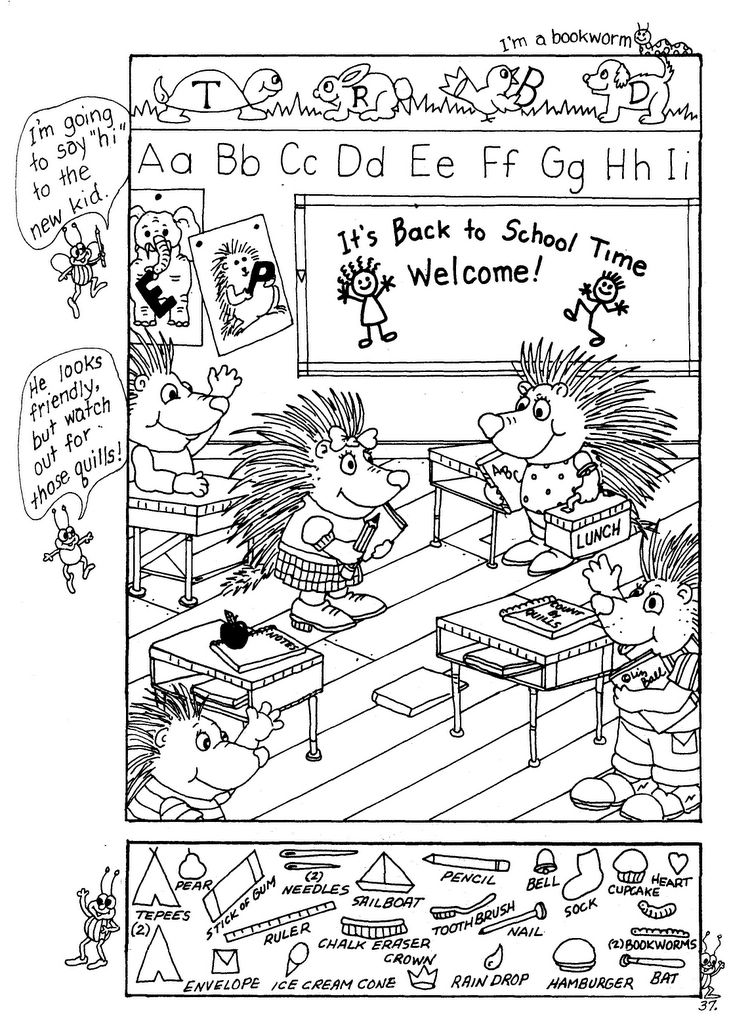 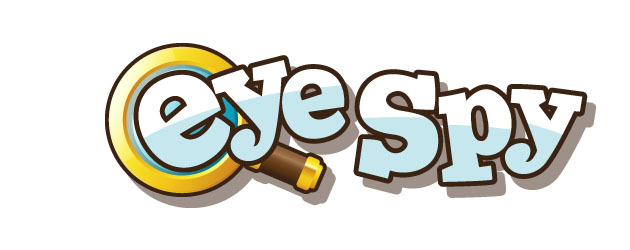 I Spy with my little eye, something that is  _______.
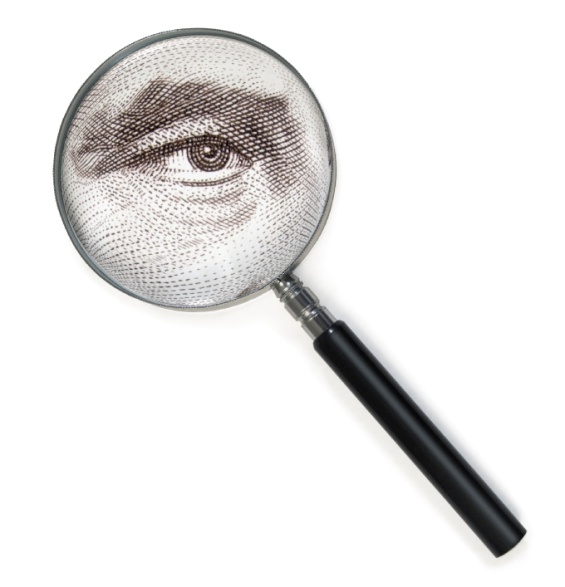 Move the Objects Game
One team waits in the hall (no looking)

The other teams each put one thing in the box.

The first team comes back in and tries to find what is missing.  

1 point for each object
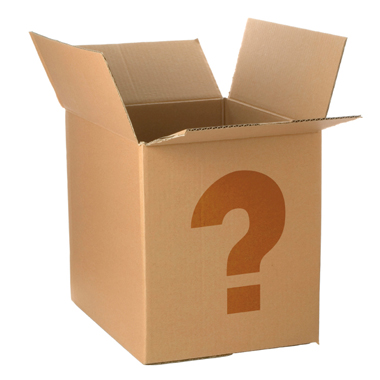 Unscramble and Draw
Unscramble the picture and then draw it.

First person finished is the winner.  
Must be able to see the picture.
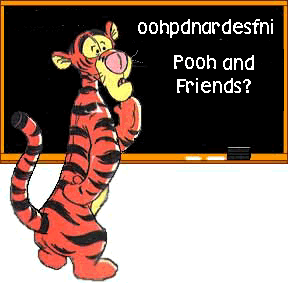 NEP
CNEPLI
SKOBO
RTELSAP
CRISSSSO
REPRESHAN
LDCARNEA
ORACULLATC
RRTEINP
PLMADORW
OPTCERJOR
MASPOSC
PEN
PENCIL
BOOKS
STAPLER
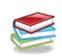 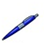 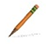 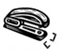 SCISSORS
SHARPENER
CALENDAR
CALCULATOR
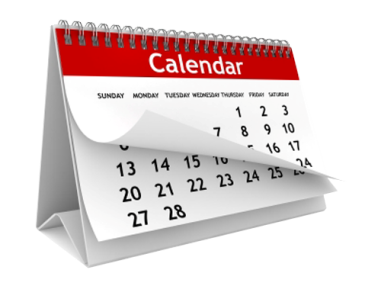 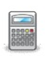 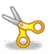 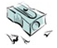 COMPASS
PRINTER
HIGHLIGHTER
PROJECTOR
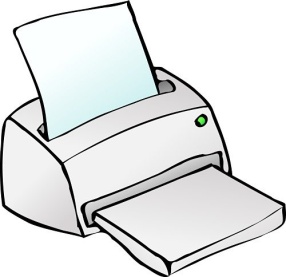 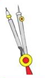 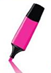 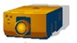 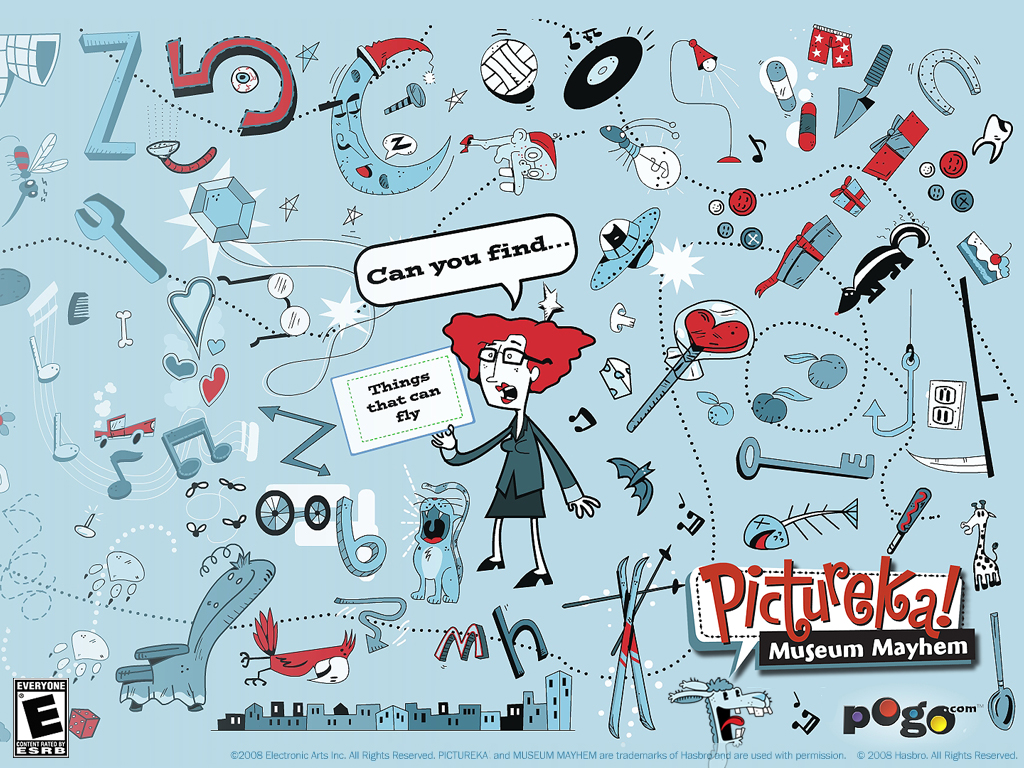